KUŹNIA NPCtów
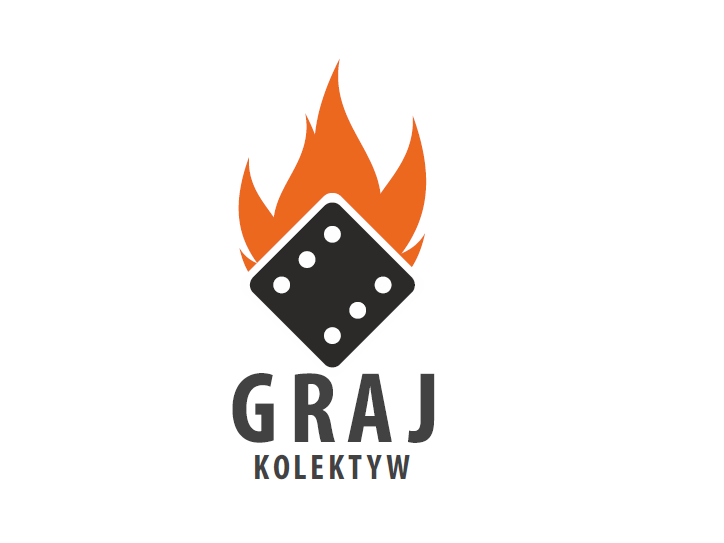 Po pierwszeODBIÓR
- Chłońmy otoczenie
Po drugieZNAJOMI I RODZINA
- Pamiętajmy o własnym podwórku
Po trzeciePOPKULTURA
- Zaczerpnijmy ze znanych wzorców
Kim jest?
Trzy typy bohaterów1. Dziecko
[Speaker Notes: Dziecko – przykłady – wieczny Piotruś Pan, Zmienny charakter, uparty itd..]
Trzy typy bohaterów2. Rodzic
[Speaker Notes: Opiekun – widzący we wszystkich swoje dzieci, chcący każdemu pomóc / bądź starający się budować świat według swojej wizji]
Trzy typy bohaterów3. Dorosły
[Speaker Notes: Zwykły casualowy człowiek, z pozoru bez większych ambitniejszych celów, on chce po prostu żyć]
Czy bohater ma jakiś ulobiony rekwizyt?
[Speaker Notes: Co posiada charakterystycznego nasz bohater? Jak np. Gandalf faj.. Ak47, ew. co go definiuje. Może zawsze złote przypinki po ojcu (Kingpin), albo może coś innego?]
Nadajmy cech bohaterowi!
[Speaker Notes: Jeśli chcemy by zachowywał się wyjątkowo – dodajmy mu cech zwierzęcych… Kto nie pamięta choćby klasycznego już Pingwina!]
Linia życia bohatera
[Speaker Notes: Tutaj opiszcie linię życia – początek życia i jego wzrost / albo załamanie. Jakie były najważniejsze sceny w życiu bohatera ,dlaczego upadki napędzają historię. Czemu zwykle po wzroście musi nasąpić znaczny upadek?]
Jak bohater reaguje na otoczenie?
[Speaker Notes: LSD – wiele kolorów, wyostrza zmysły… tak również kolory mają na nas wpływ. Z czym się kojarzą bohaterowi? Jak się zachowuje w czerwonym, niebieskim, białym i czarnym pokoju? Czy może czuje się bezpiecznie w czarnym? A boi się białego? Dlaczego?]
Czego się boi?
[Speaker Notes: Lęk napędza fabułę, jest podstawą również broni przeciw bohaterowie niezależnemu!]
Jaka jest rola bohatera niezależnego?
[Speaker Notes: Czy jest jedynie poplecznikiem, czy przydupasem, a może szefem? Zależnie od tego istotą jest jego siła…]
DziewięćTypów Bohaterów
- Szczegółowa opcja tworzenia NPC
Power of….
Power of Truth
Power of Reason
Power of Excitement
Power of Conscience



* ETB Screenwriting by Laurie Hutzler
Power of Will
Power of Love
Power of Imagination
Power of Ambition
Power of Idealism
Yes, No, But, And.
- Szybka opcja tworzenia NPCta
DZIĘKUJEMYMay the characters stay in mind!